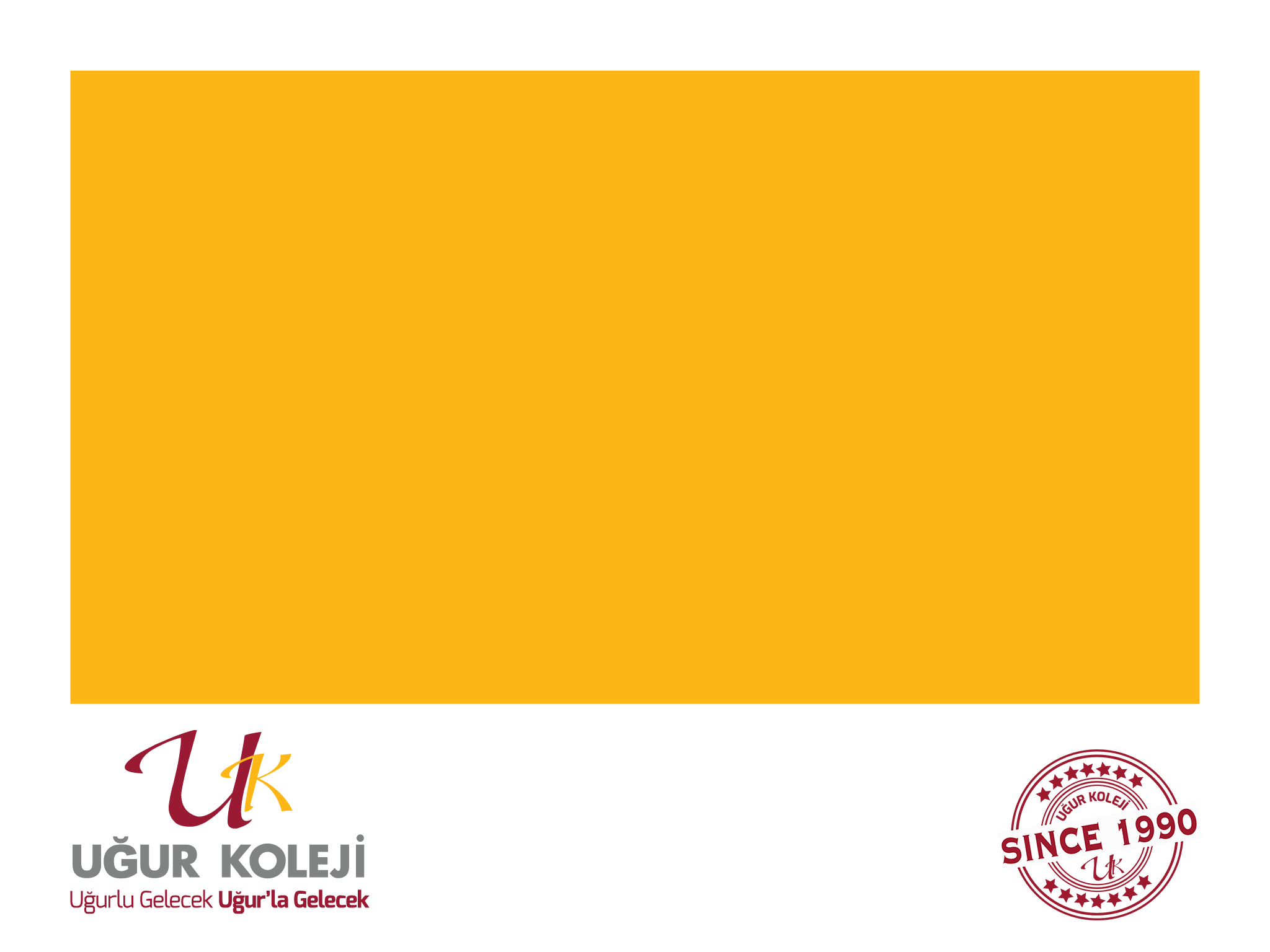 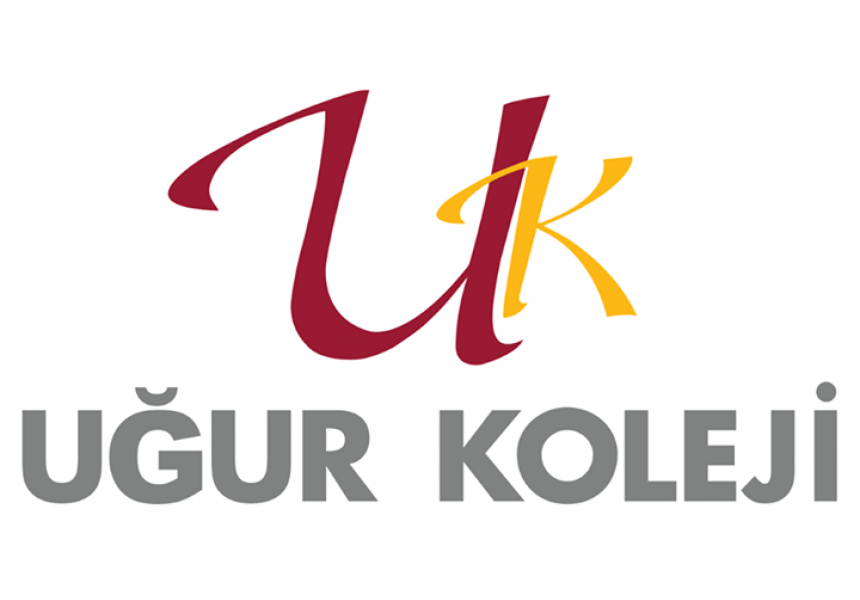 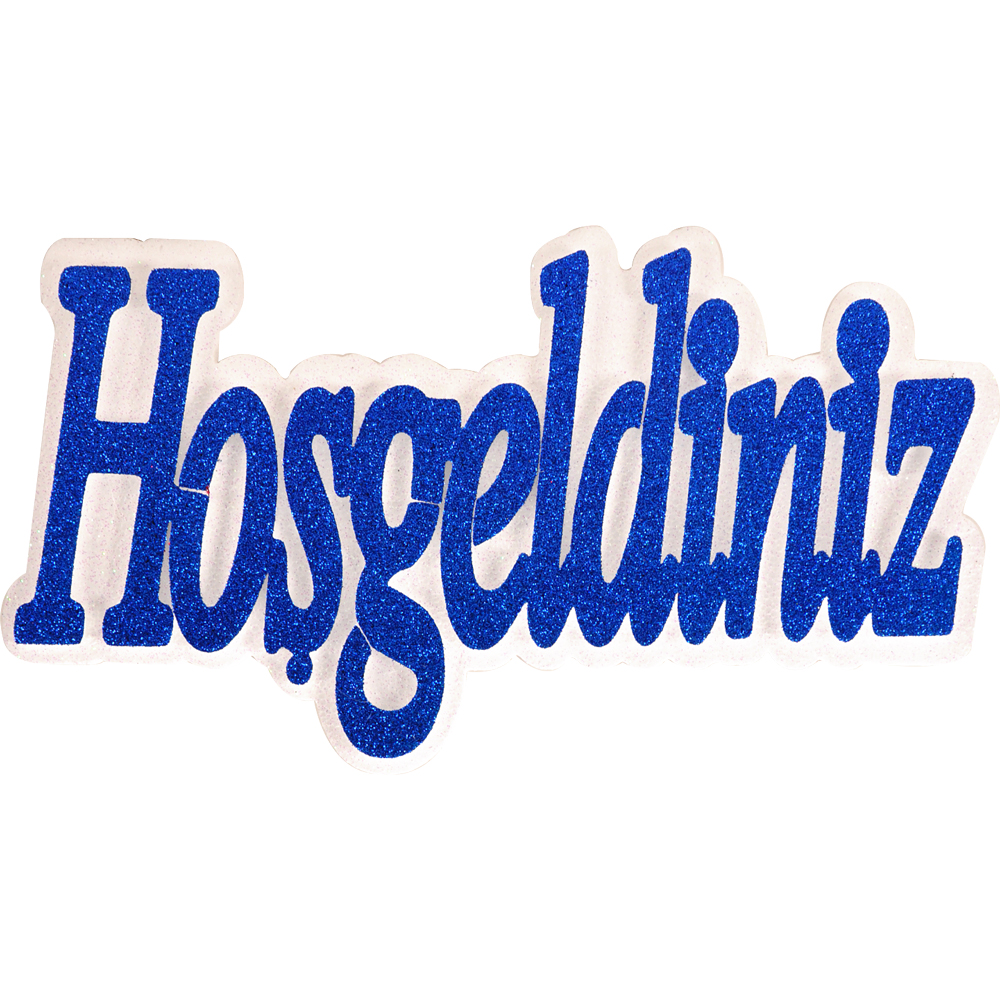 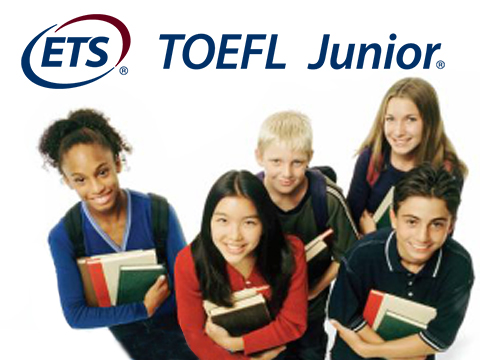 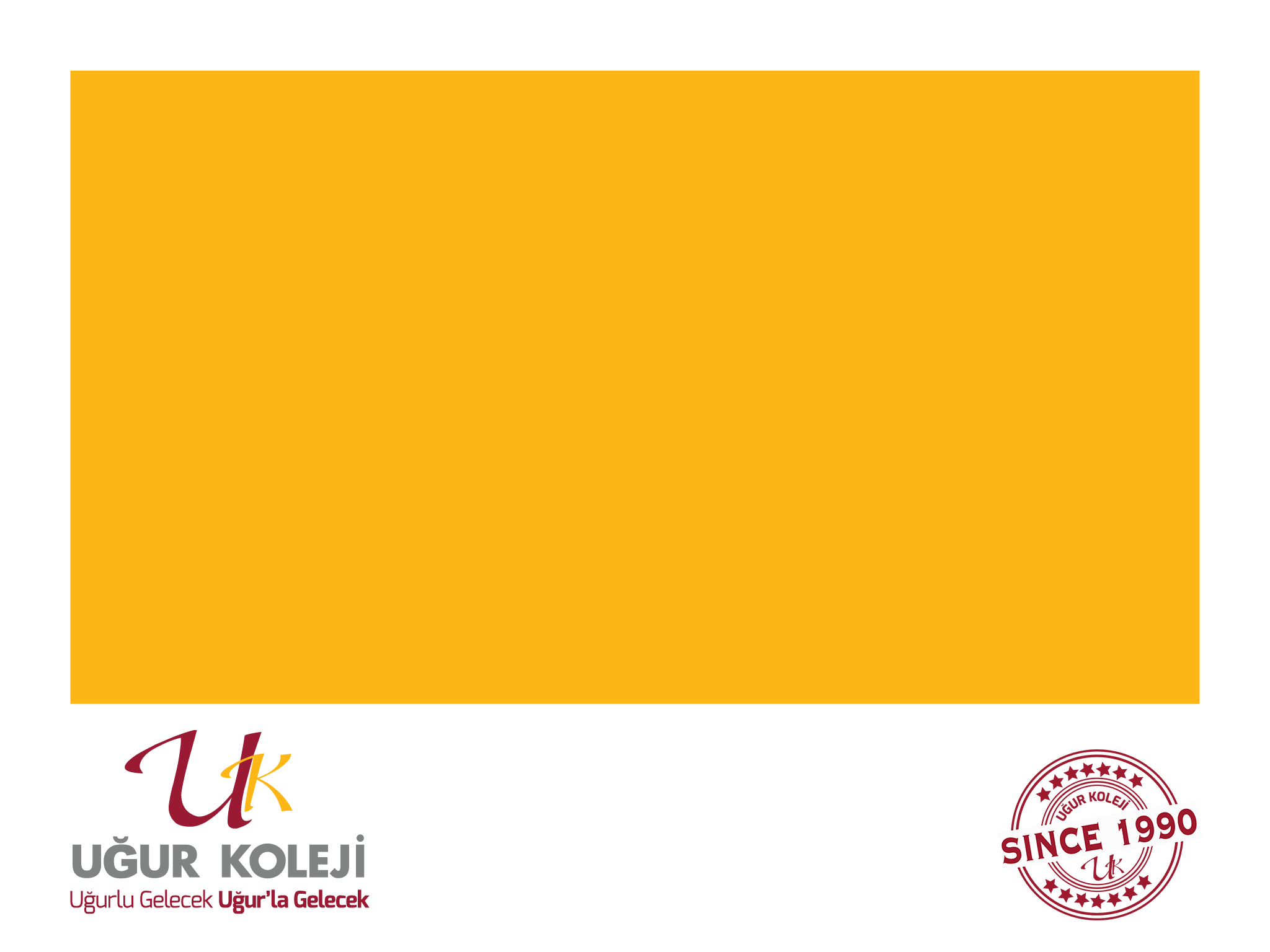 ULUSLARARASI
BİR SINAV
DENEYİMİ !
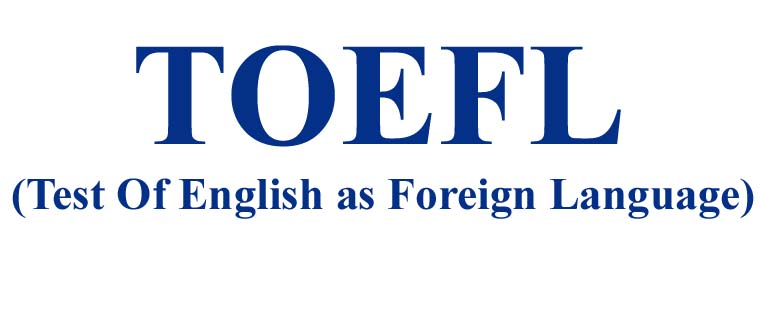 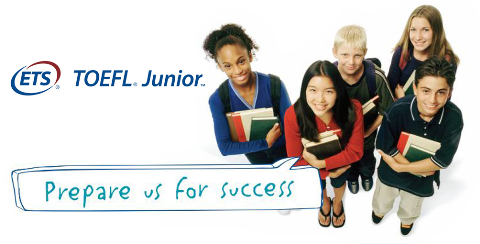 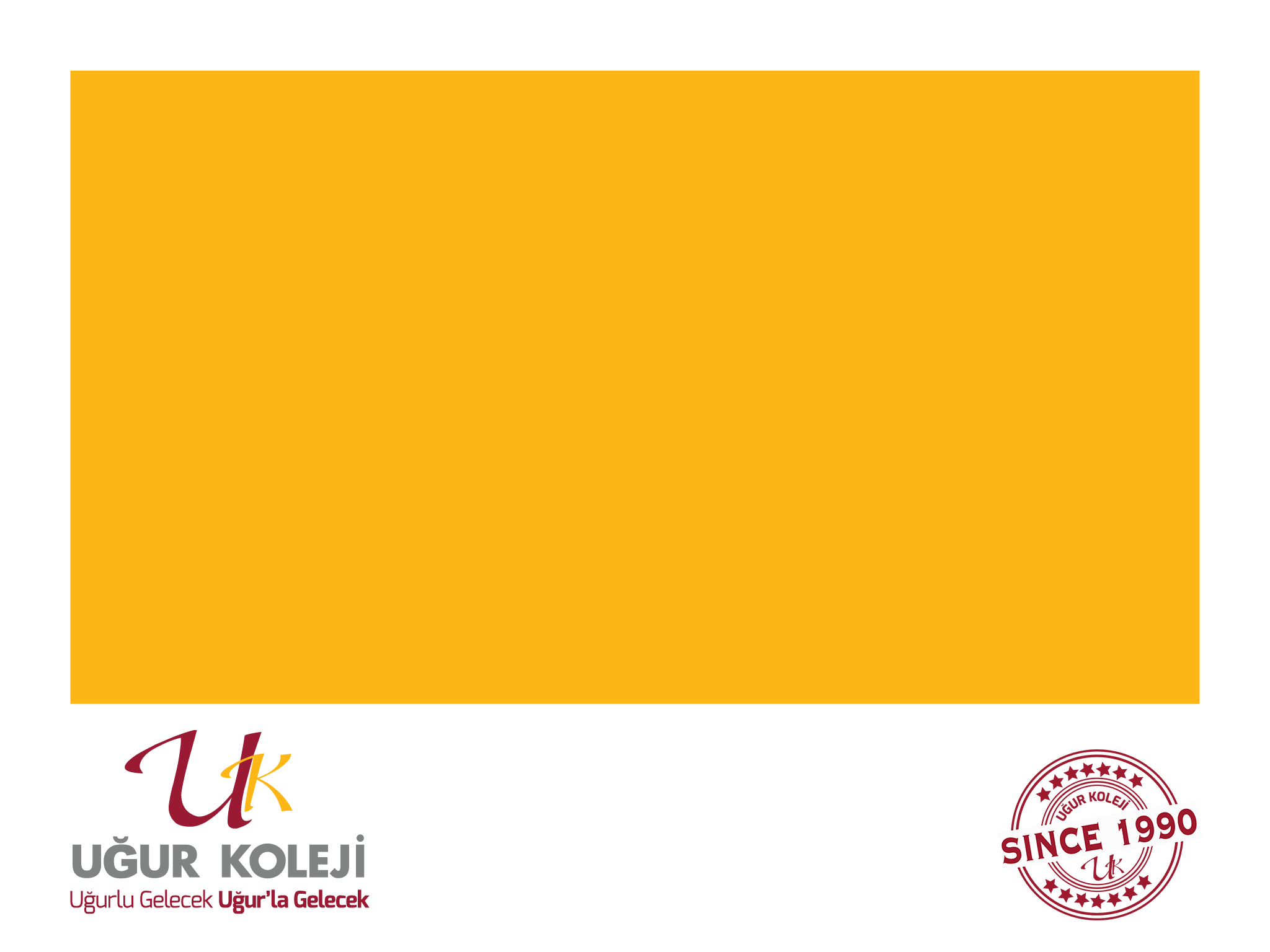 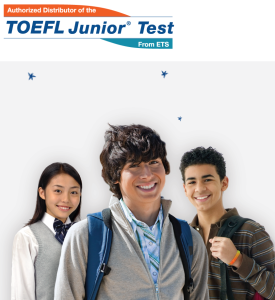 Haftada bir gün 16.00
17.00 arası 
TOEFL Junior Kursu
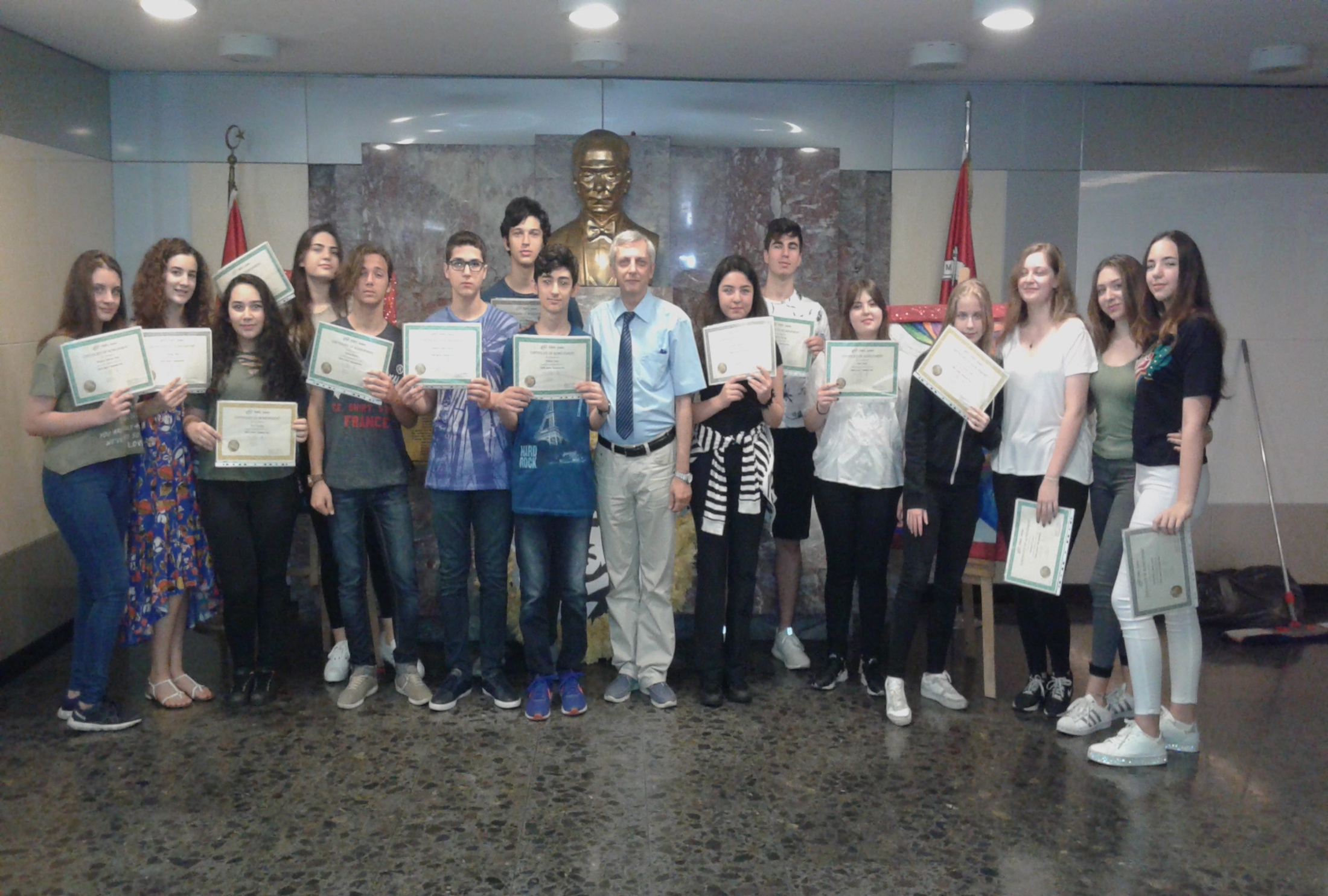 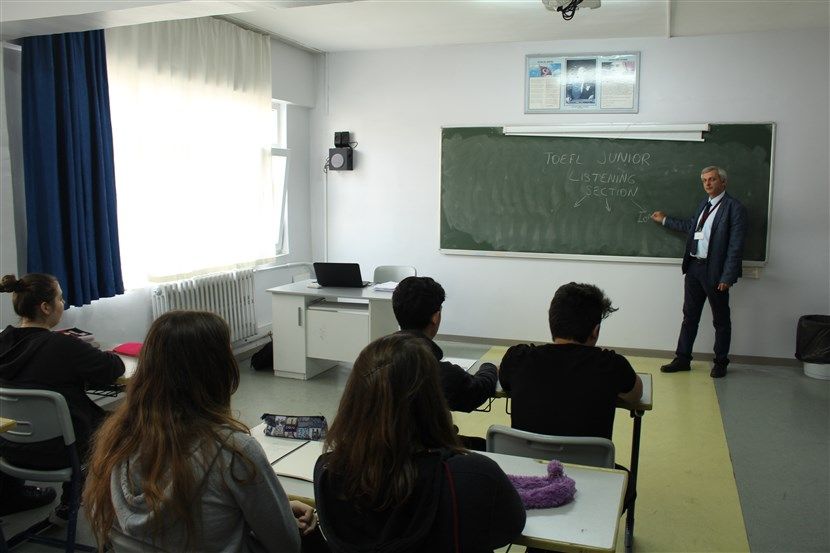 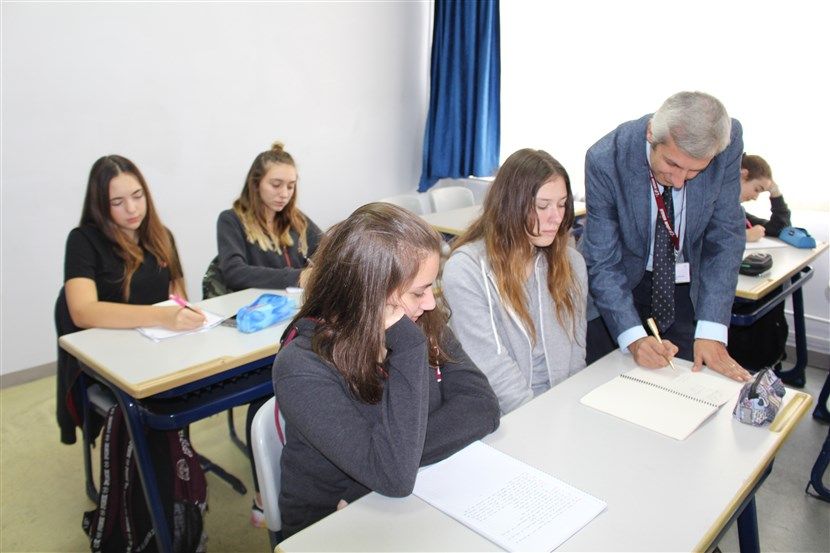 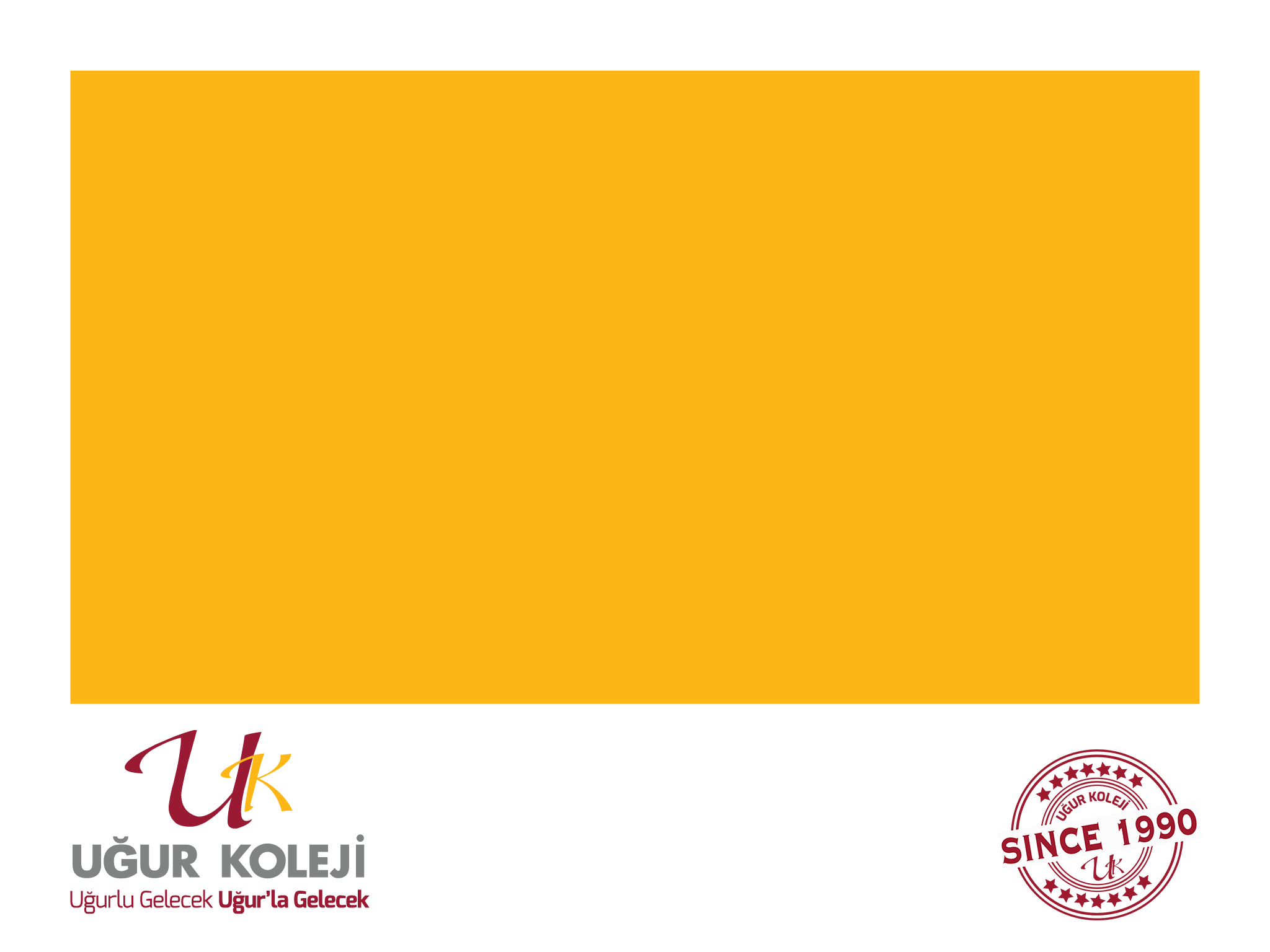 TOEFL Junior Sertifika Örneği
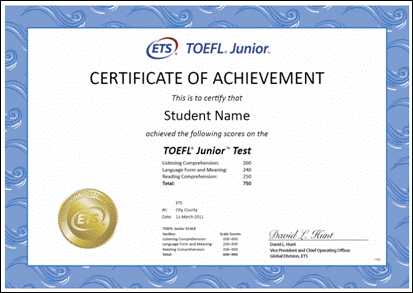 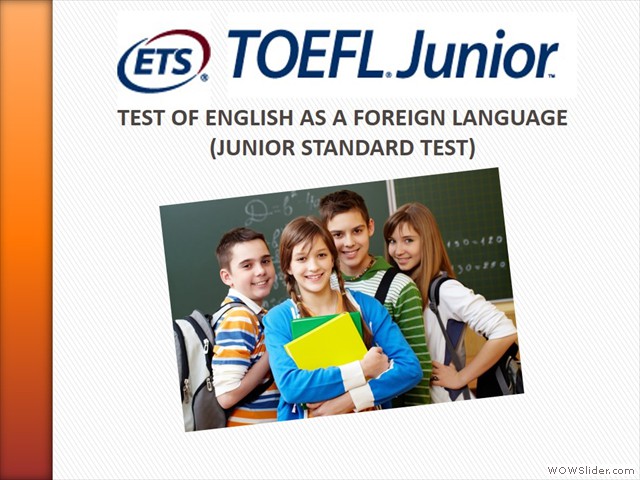